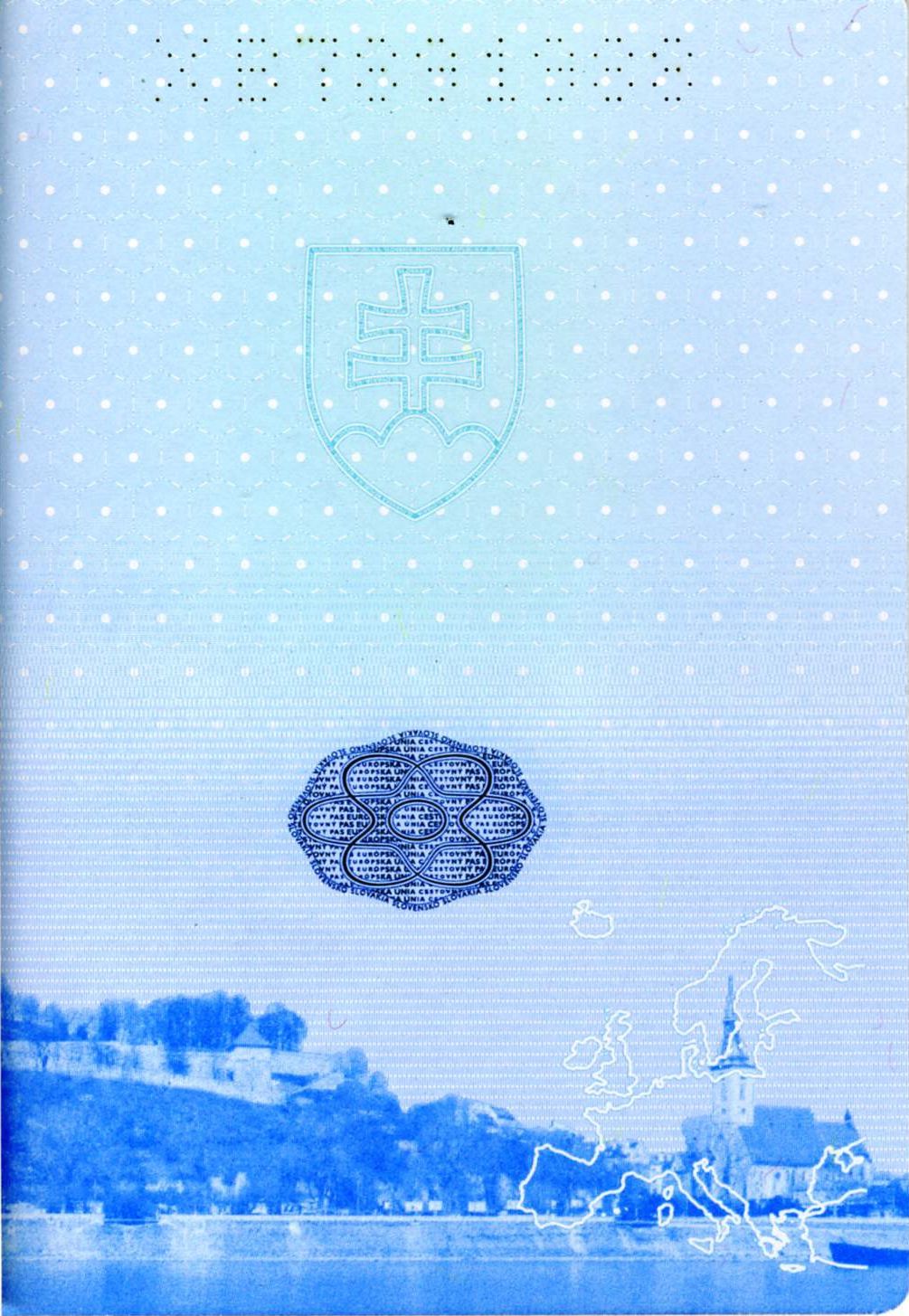 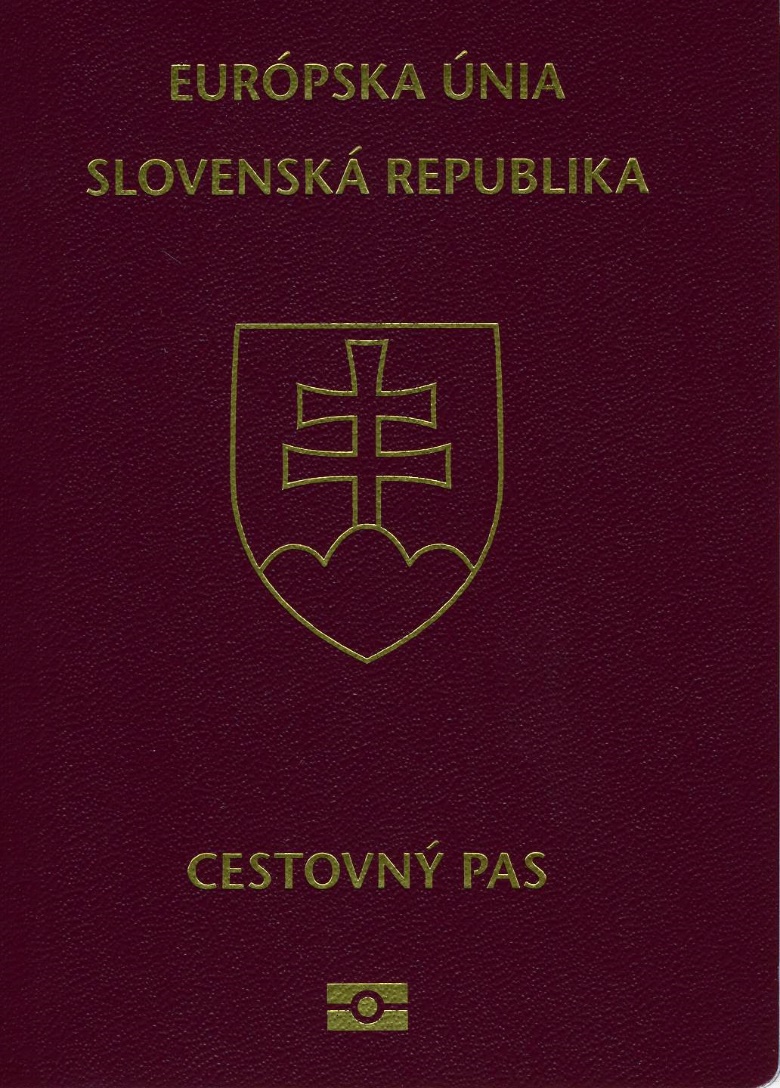 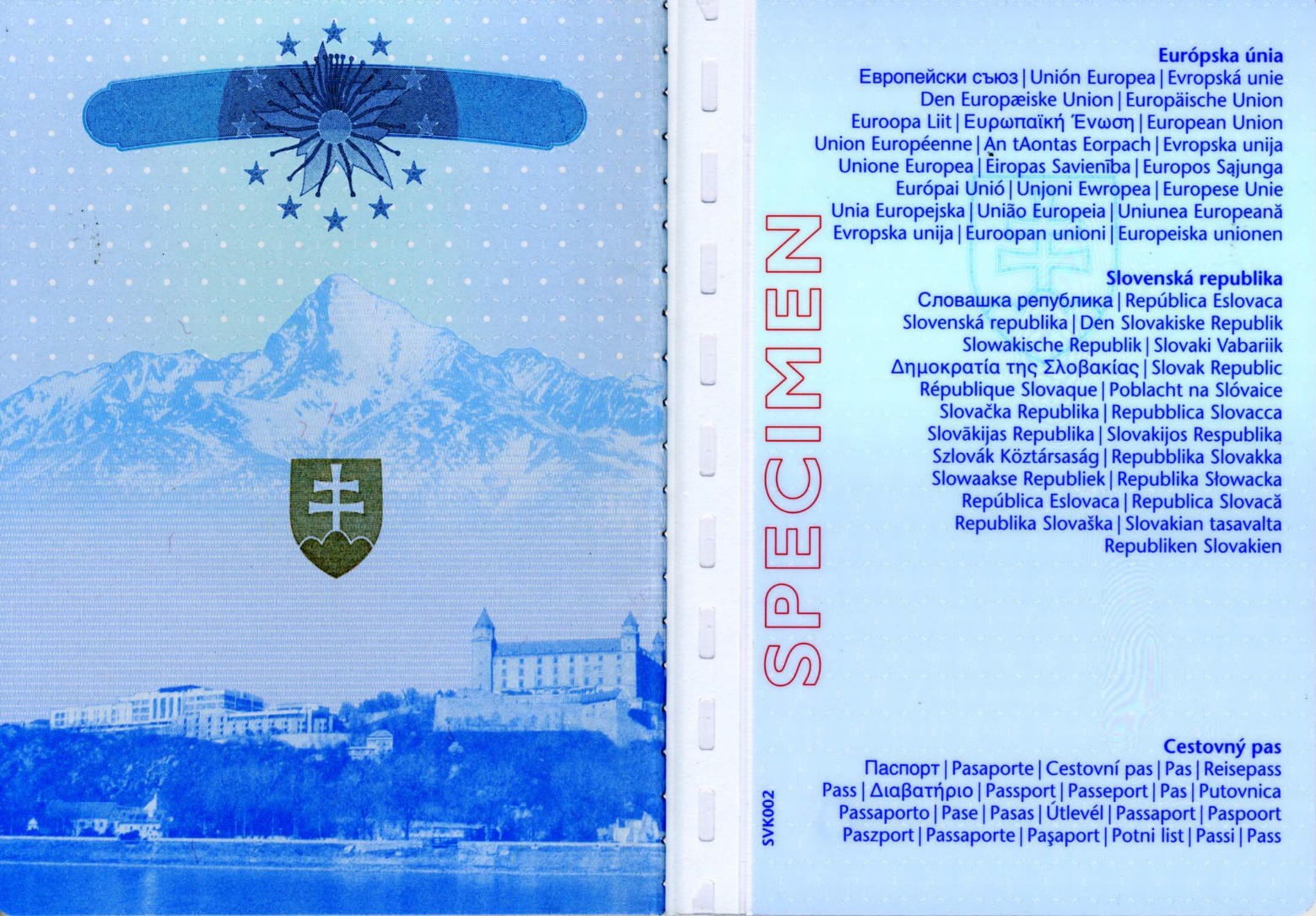 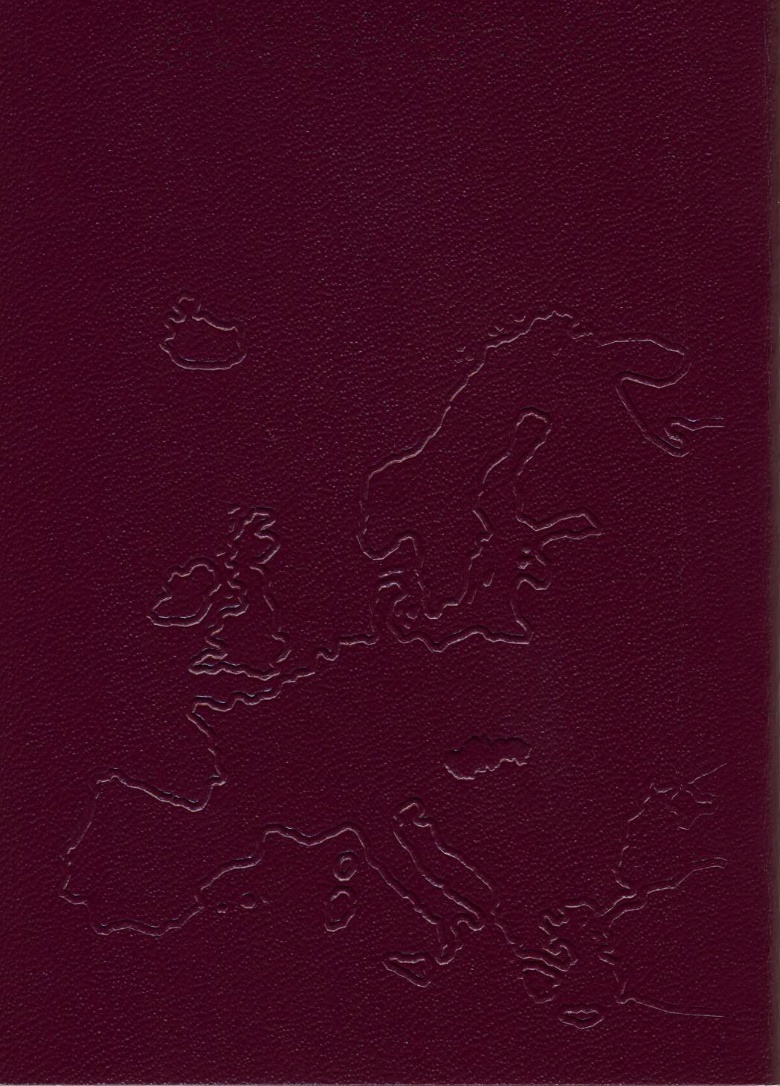 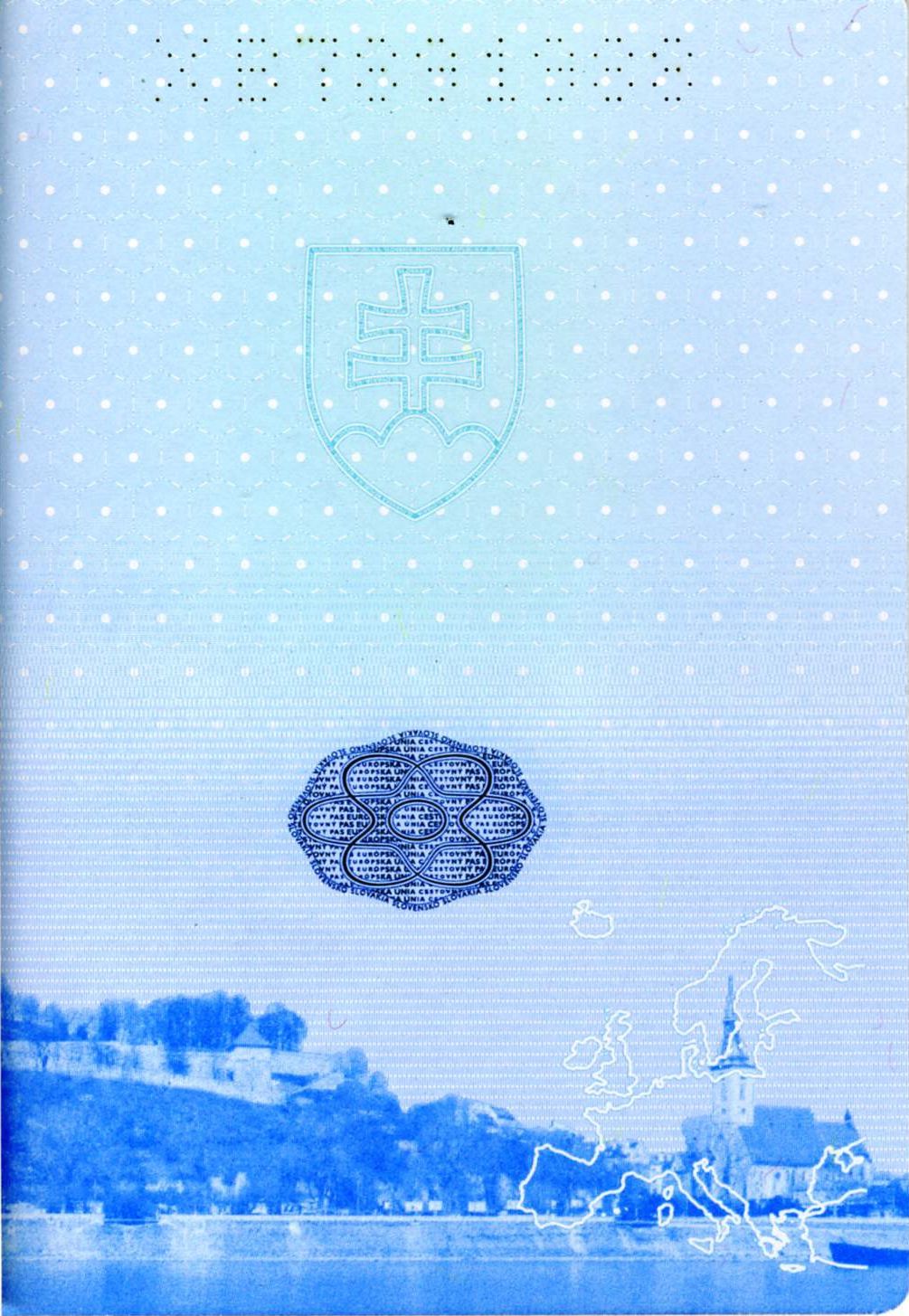 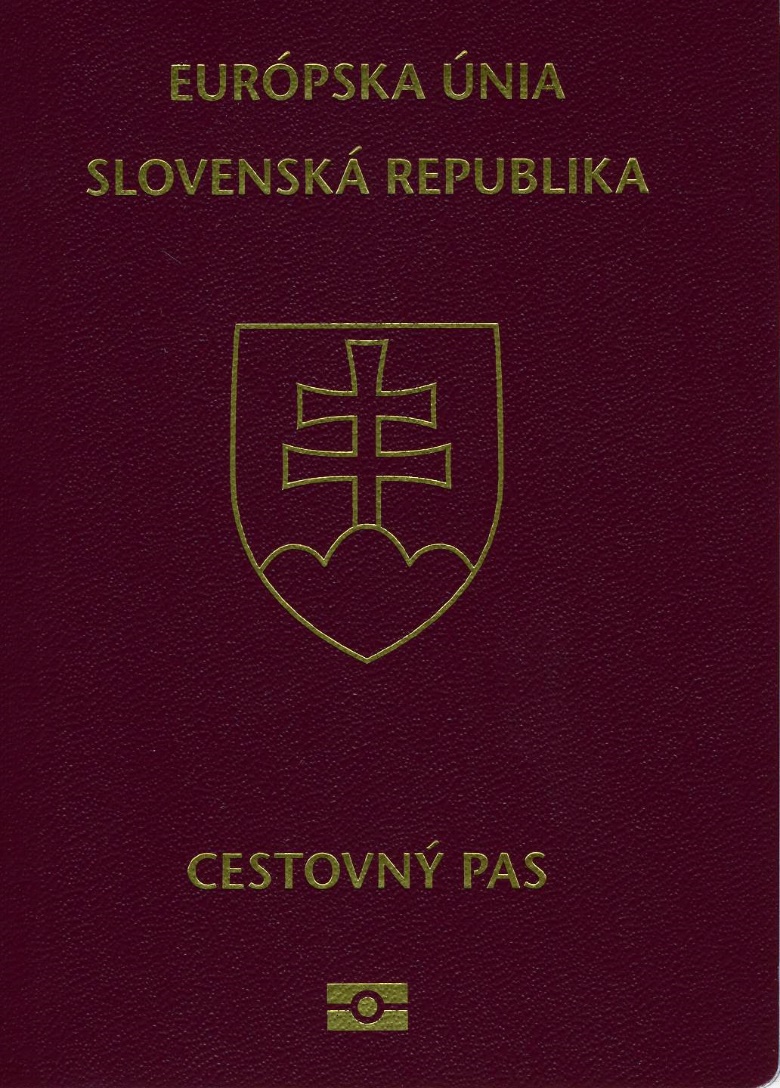 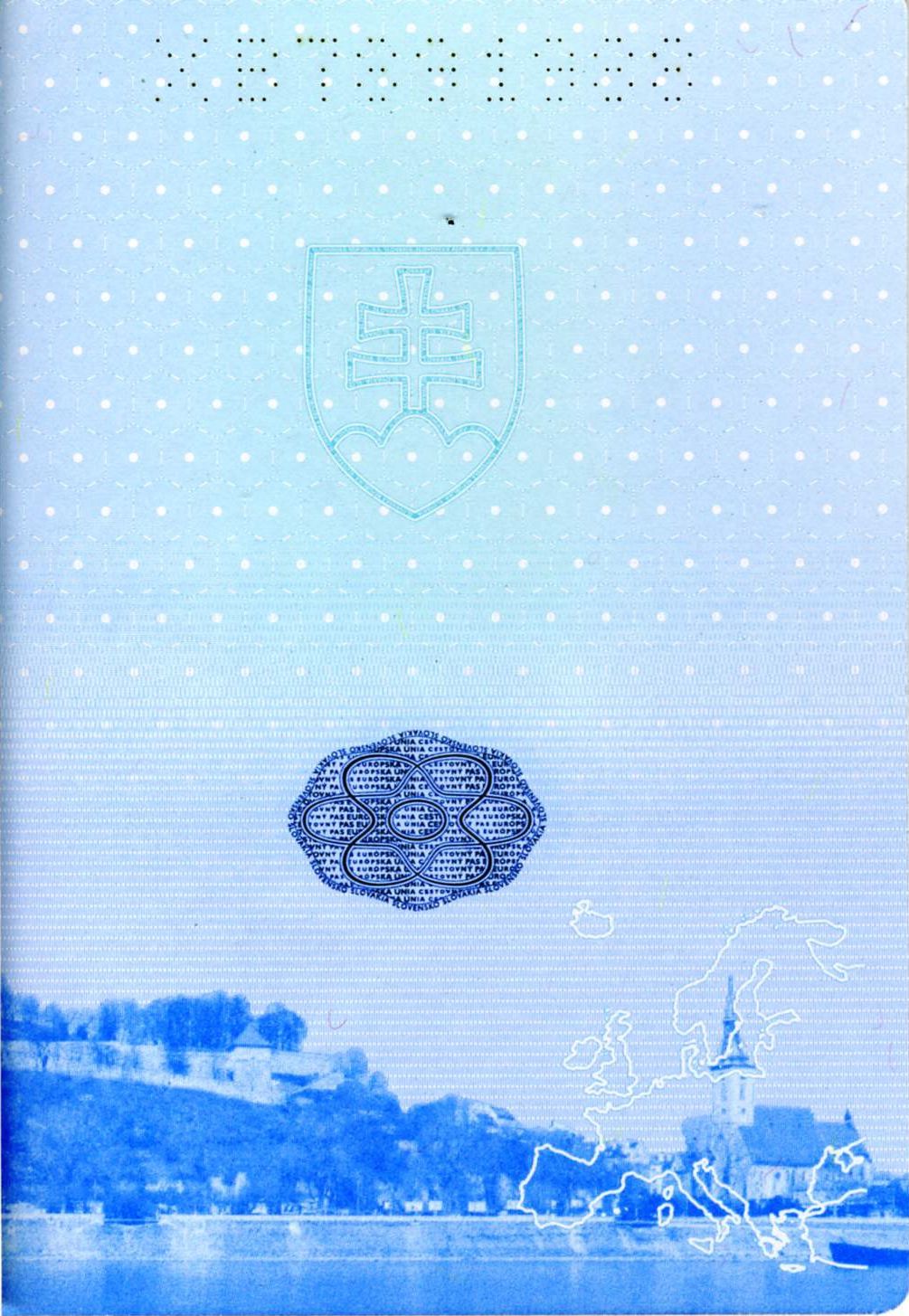 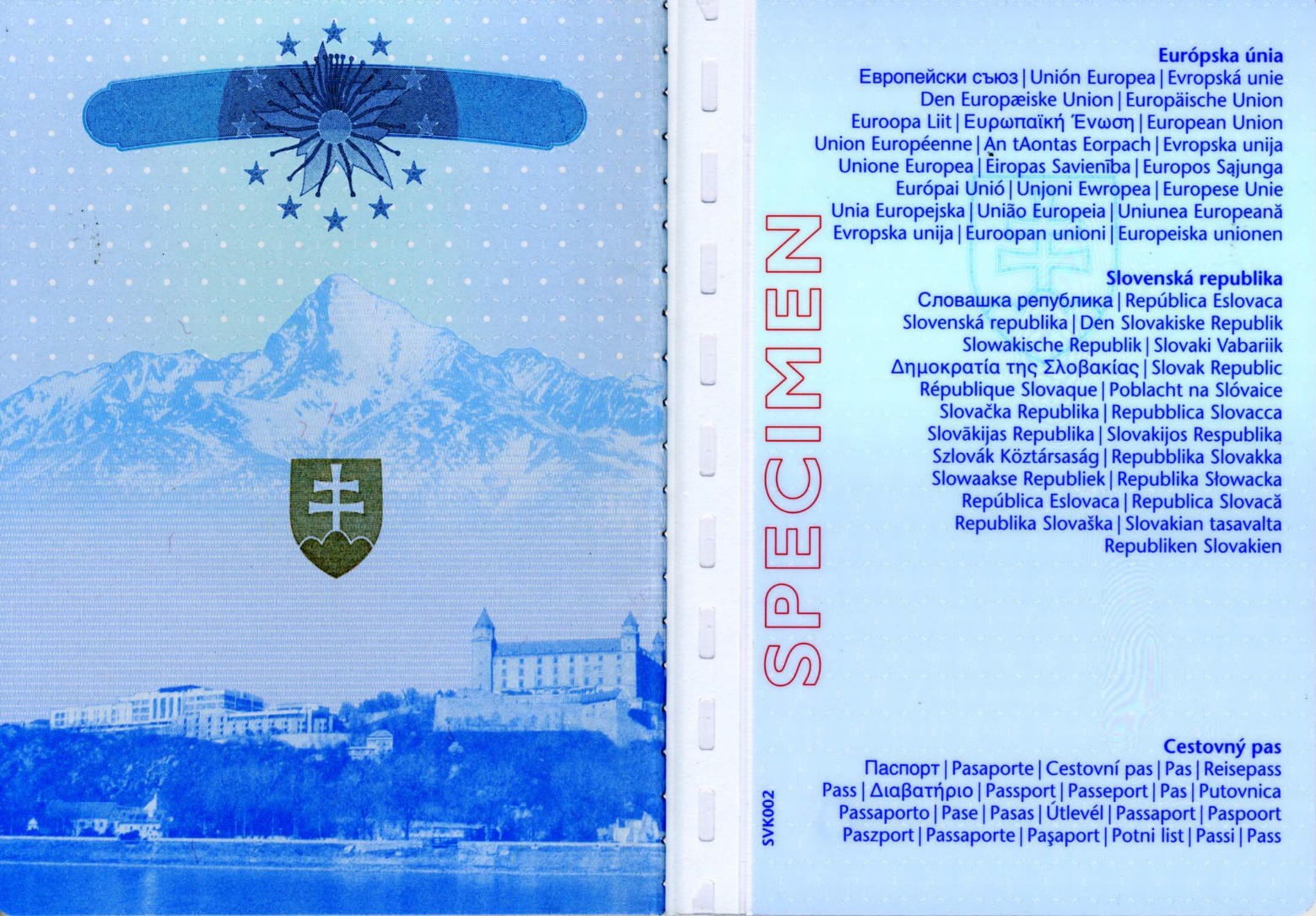 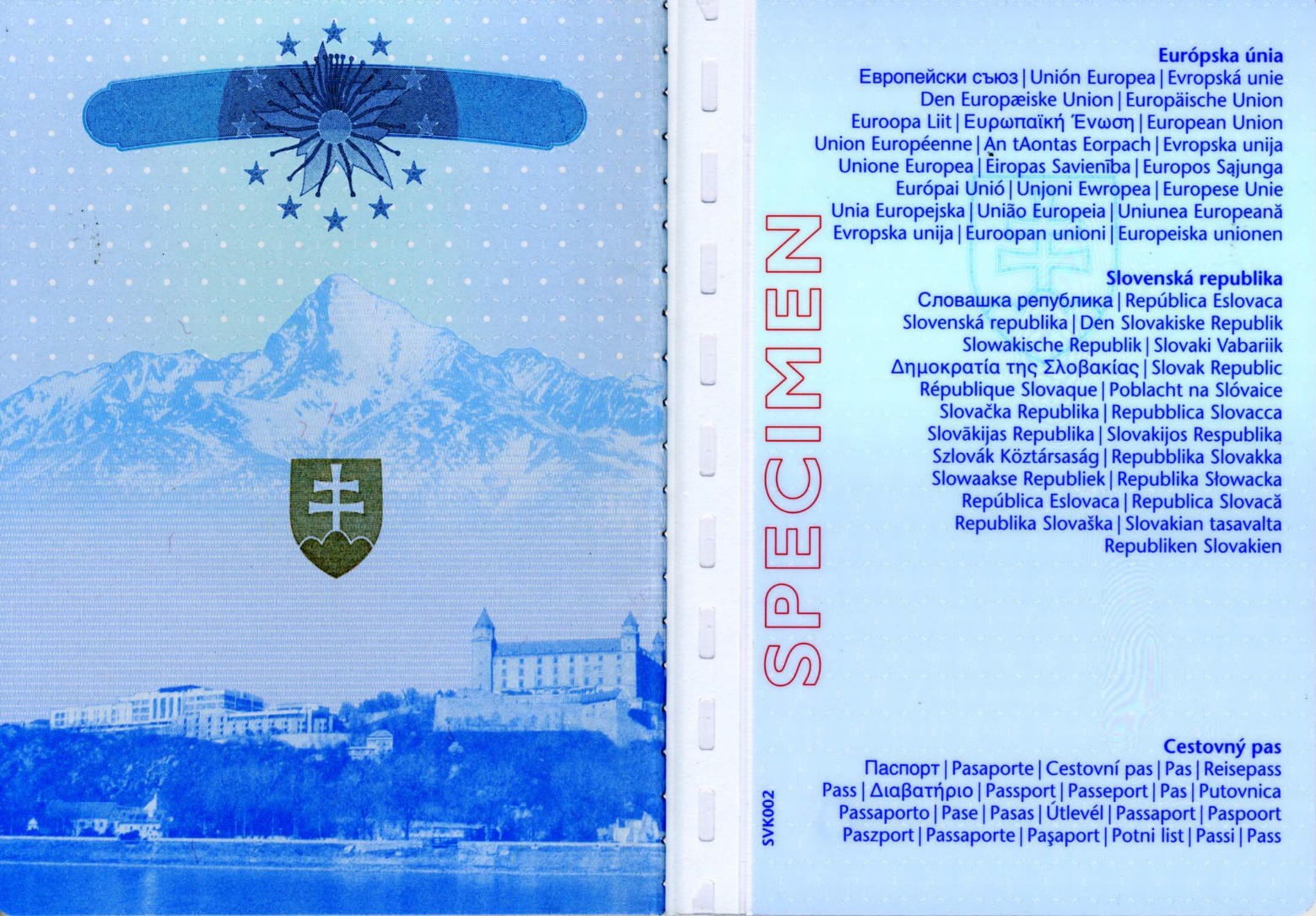 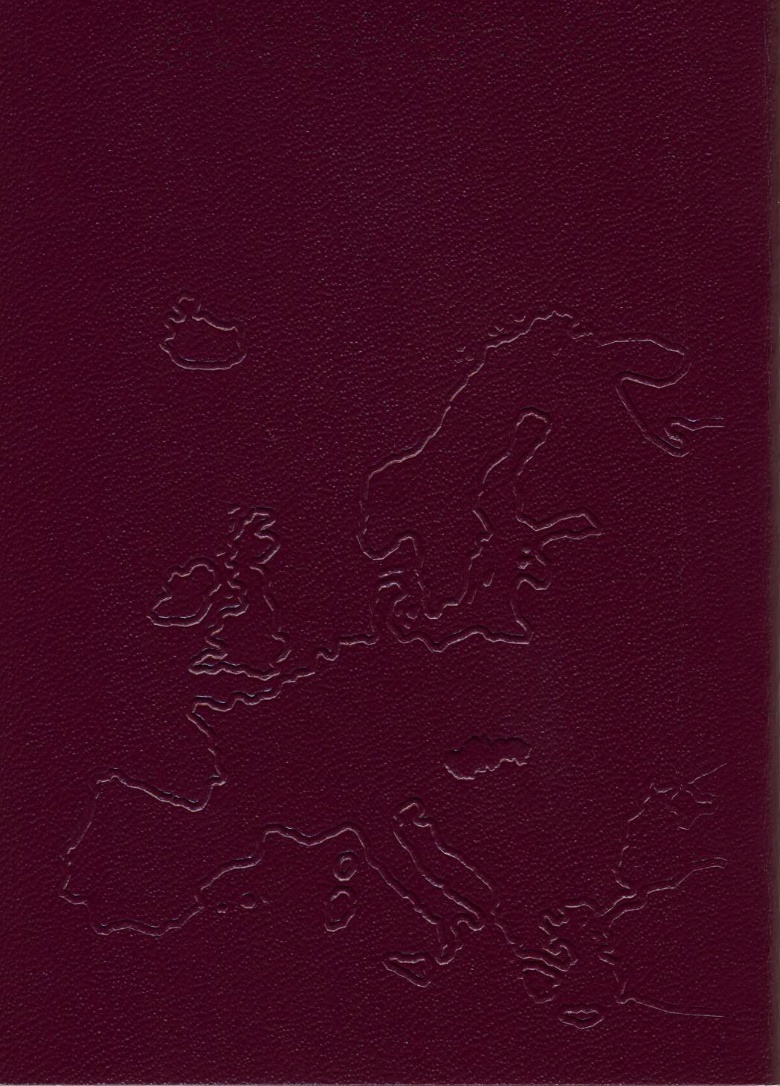 CESTOVNÝ PAS
PASSPORT/PASSEPORT
SLOVENSKÁ REPUBLIKA
SLOVAK REPUBLIC/RÉPUBLIQUE SLOVAQUE
CESTOVNÝ PAS
PASSPORT/PASSEPORT
SLOVENSKÁ REPUBLIKA
SLOVAK REPUBLIC/RÉPUBLIQUE SLOVAQUE
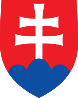 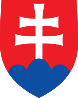 1   Priezvisko/Surname/Nom
1   Priezvisko/Surname/Nom
2   Meno/Given names/Prénoms
2   Meno/Given names/Prénoms
3   Štátne občianstvo/Nationality/Nationalité
3   Štátne občianstvo/Nationality/Nationalité
4   Dátum narodenia/Date of birth/Date de naissance
4   Dátum narodenia/Date of birth/Date de naissance
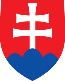 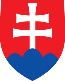